VIII Seminário Interno  de Avaliação da Pós-GraduaçãoEvolução do Planejamento Estratégico dos programas stricto sensu
Programa de Pós-graduação em Agronomia - PGAC
Coord. Adj. Prof. Dr. Murilo Martins
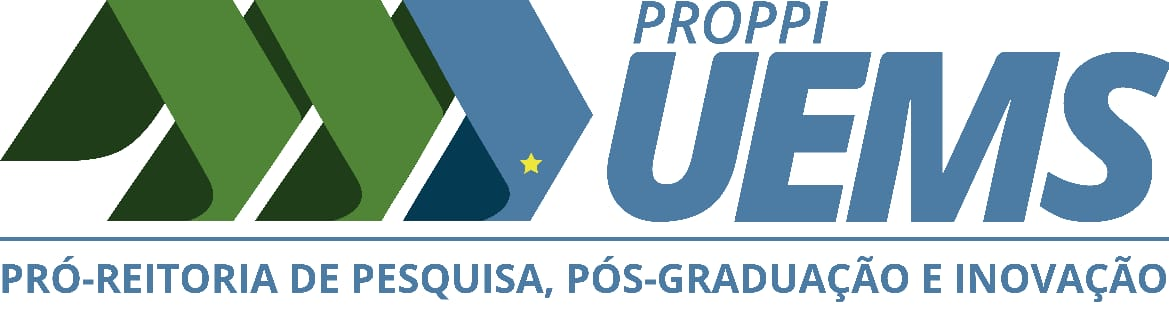 Implantação do Planejamento estratégico
Resultados  obtidos com o indicador apresentado 
Redução da evasão de discentes
Bolsas
Ingresso no programa de discentes de diversos estados
Relato do processo de implantação
Reuniões 
Utilização de mídia eletrônicas para divulgação 
Agilidade na comunicação (WhatsApp Business)
Captação de recursos (bolsas)
Desafios e conquistas no processo de implantação do planejamento estratégico
   Atingir e atrair discentes em comparação com a oferta de pós-graduação por outras instituições 
Aquisição de bolsas para todos discentes do programa 
Permanência dos discentes e defesa das dissertações de acordo com cronograma
Plano de Ação
Plano de Ação
Obrigado!
https://www.facebook.com/uemspgac/
http://www.uems.br/pos_graduacao/detalhes/agronomia-cassilandia-mestrado-academico
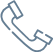 67 3596-7608
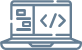 pgac@uems.br